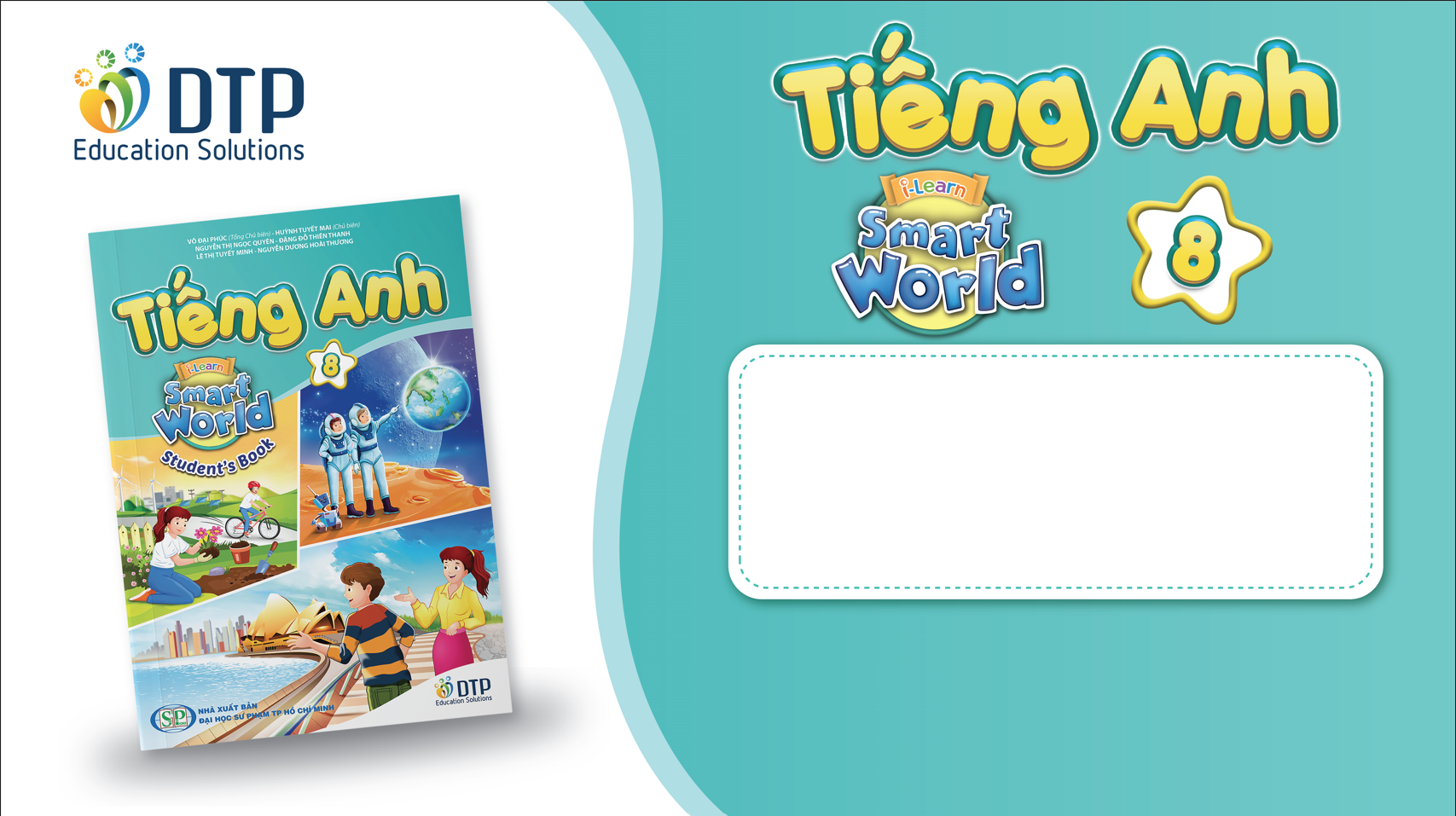 Unit 3:
 Protecting the Environment
Lesson 1.2: Grammar
-- Pages 25 & 26 --
Lesson Outline
Warm-up
Grammar
Consolidation
Wrap-up
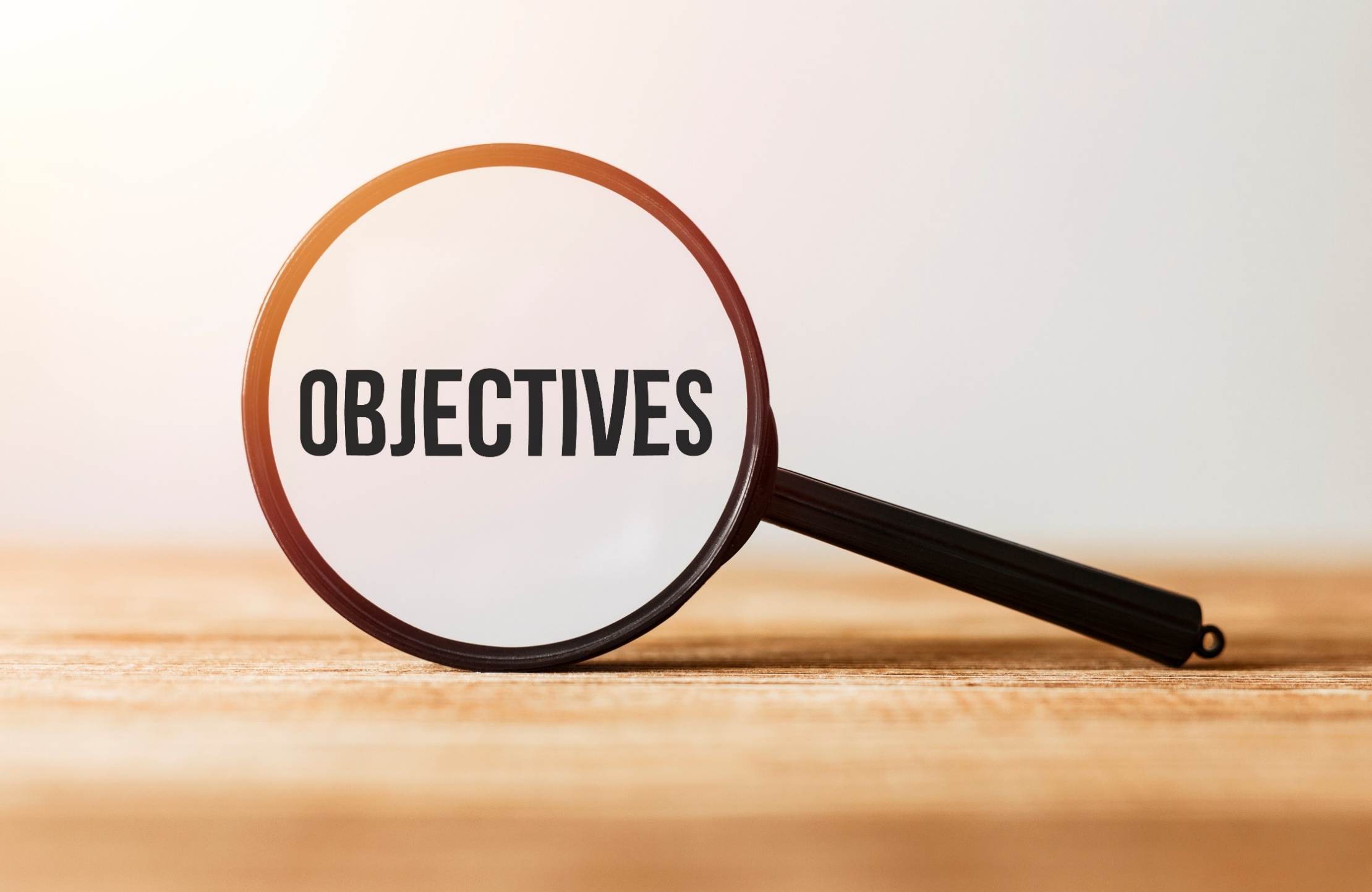 By the end of this lesson, students will be able to…

- practice and use the First Conditional with if or unless correctly.
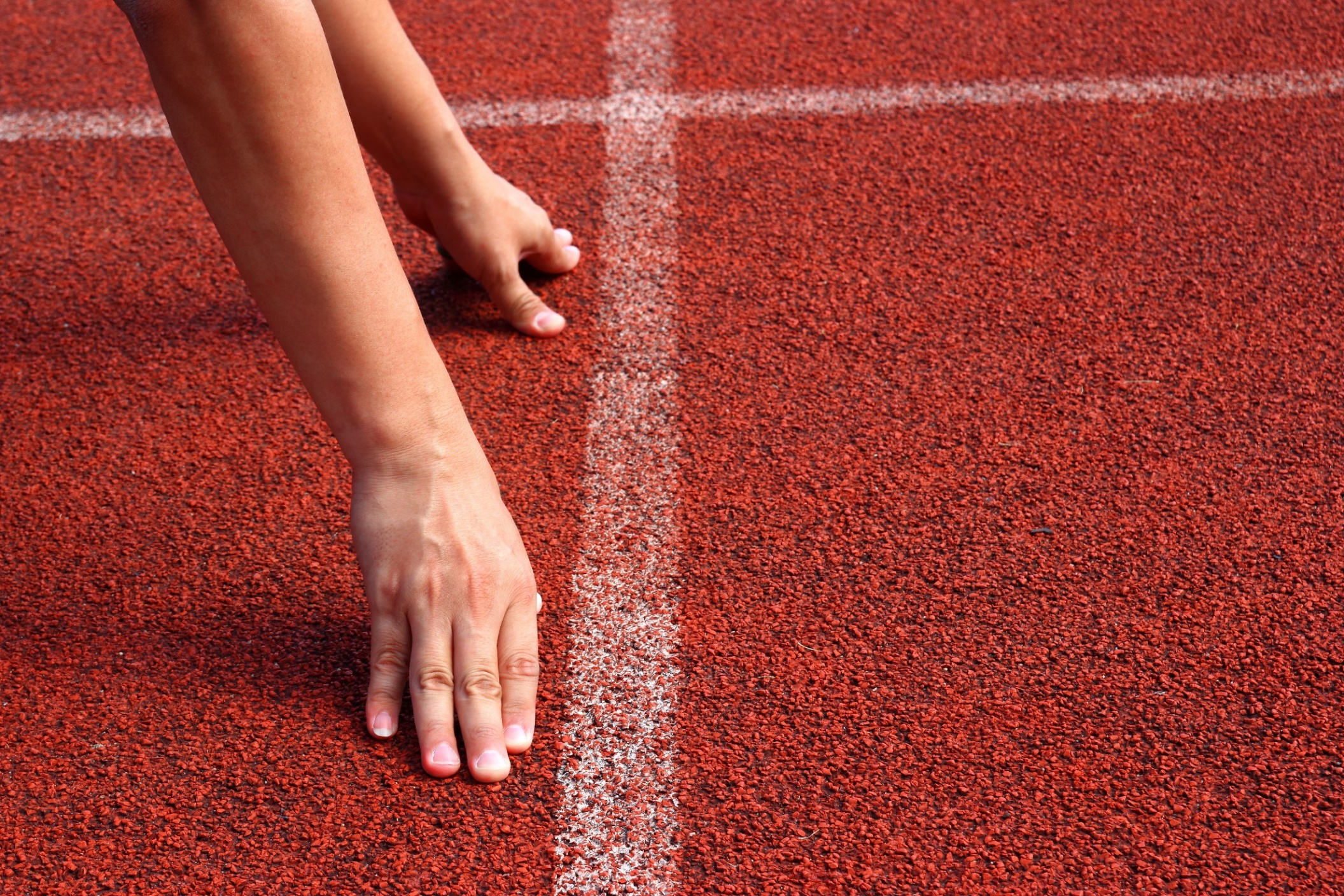 WARM UP
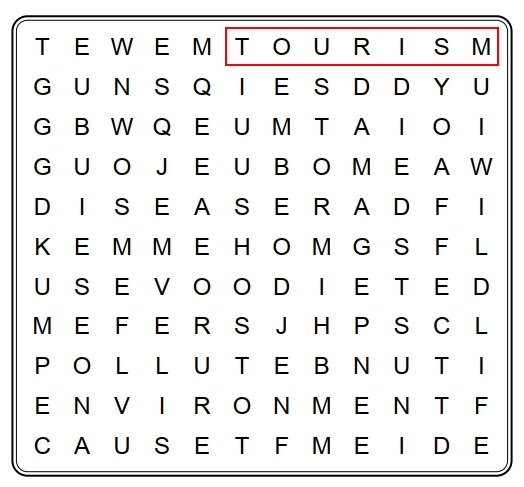 Wordsearch
How many words can you see?
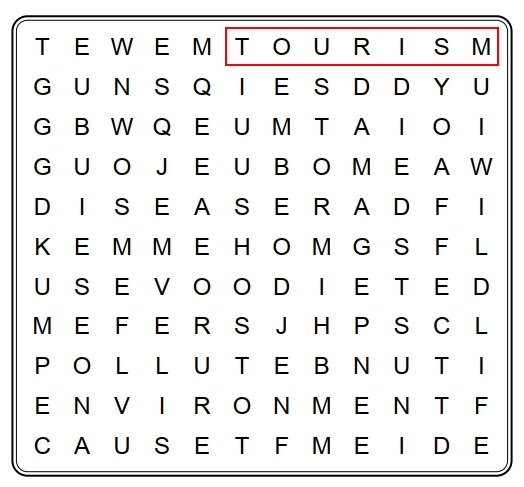 Wordsearch
Can you find ten words?
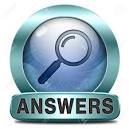 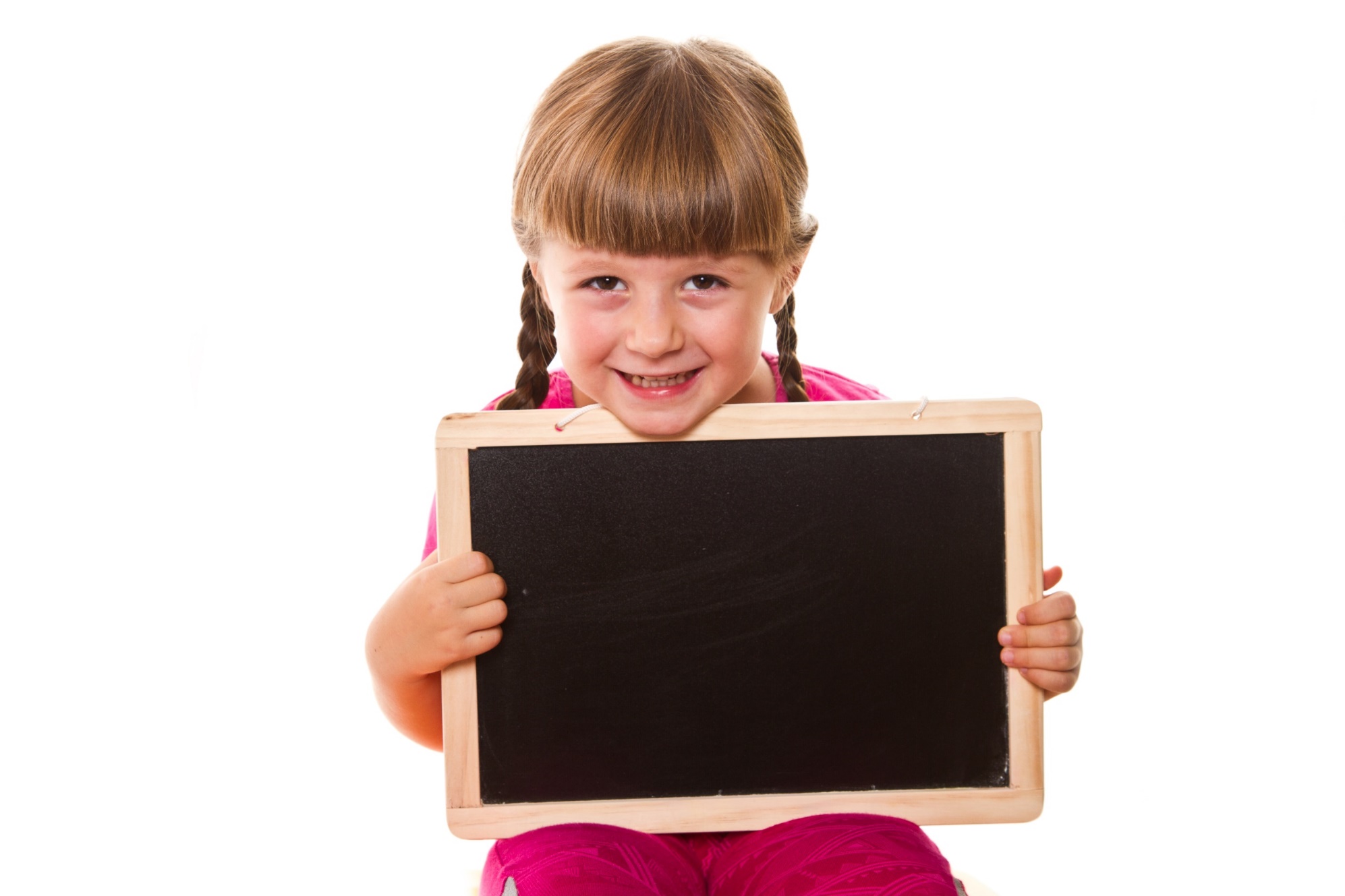 Presentation
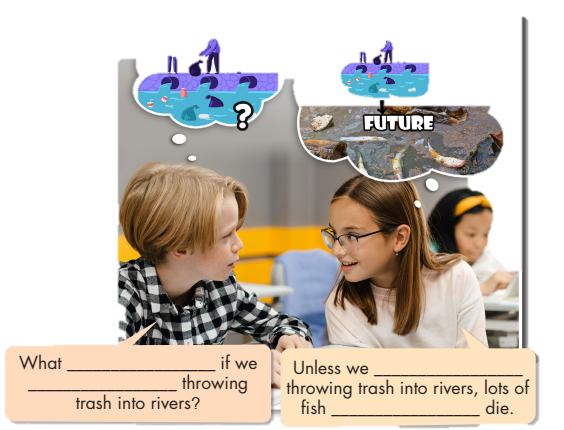 Look at the picture and fill in the blanks.
What are they talking about?
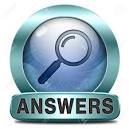 will happen
keep
keep
will die
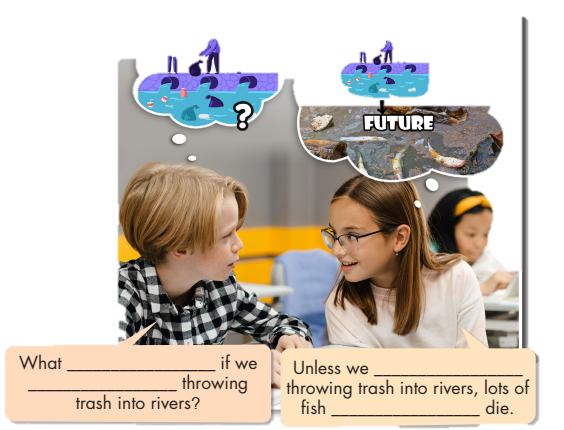 Listen again and repeat
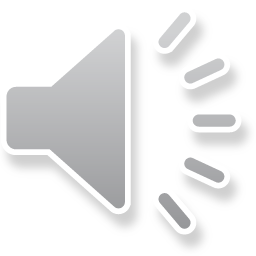 will happen
keep
keep
will die
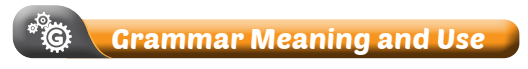 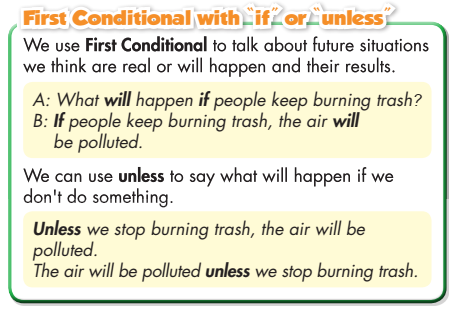 Read the box and answer the question below.
What do we use First Conditional for?
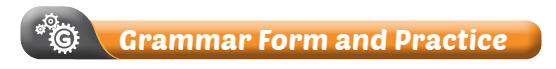 - Read the sentences and underline the bold words.
- Focus on the usage of unless and if.
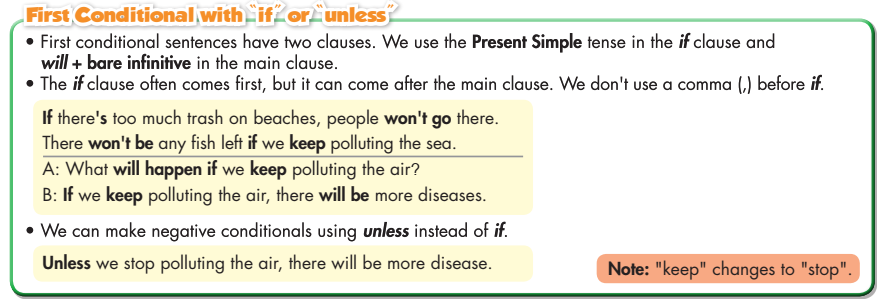 First Conditional
We use the First Conditional to talk about future situations we think are real or will happen and their result.
Can you give more examples using First Conditional?
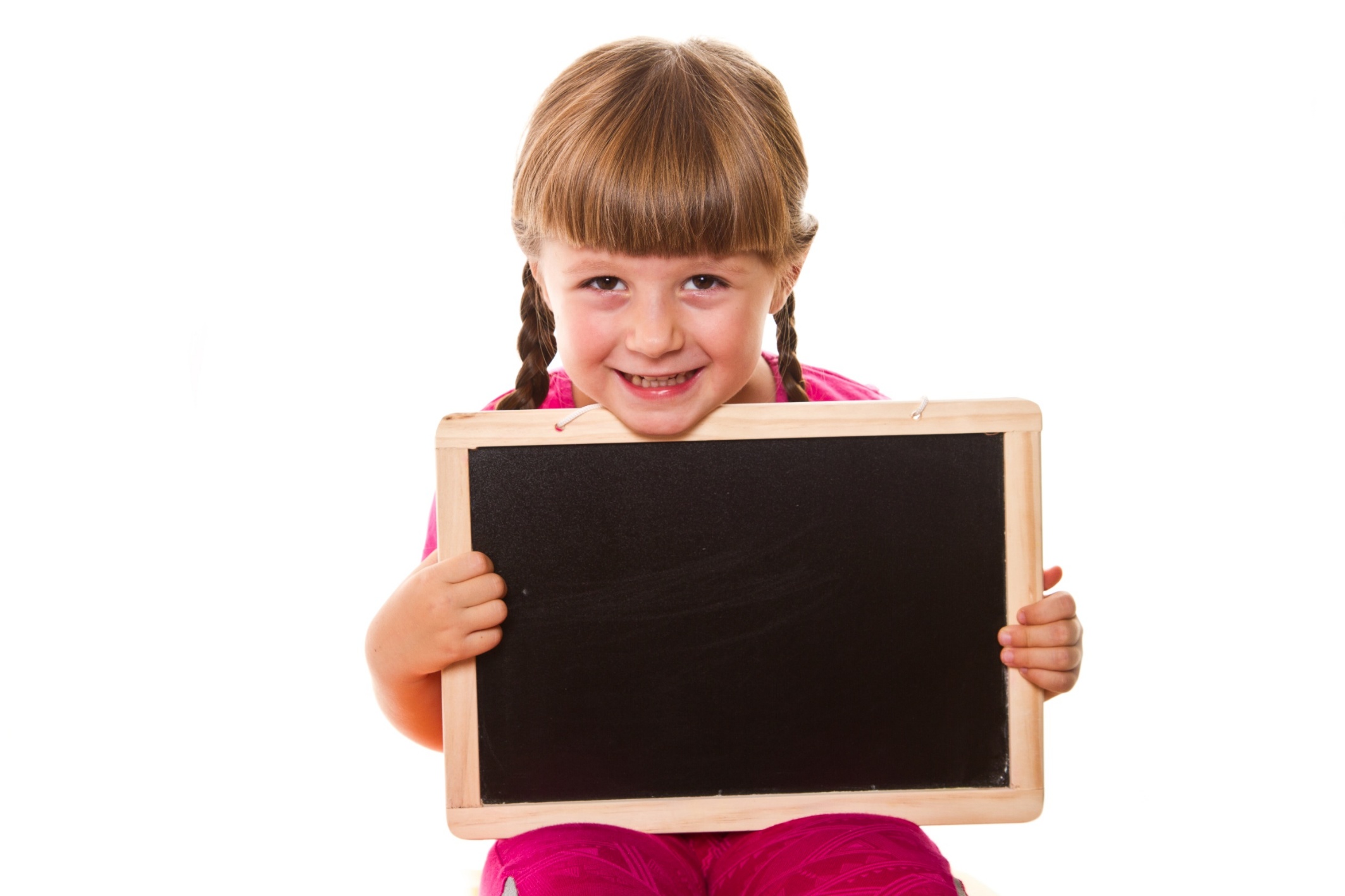 Practice
Task a
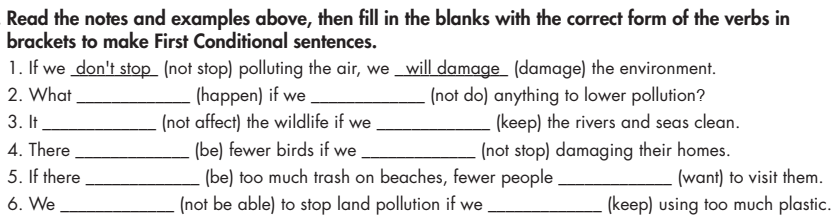 will happen
don’t do
keep
won’t affect
don’t stop
will be
is
will want
won’t able to
keep
Task b
Look at a student’s notes and write First Conditional sentences using “if” or “unless” clauses.
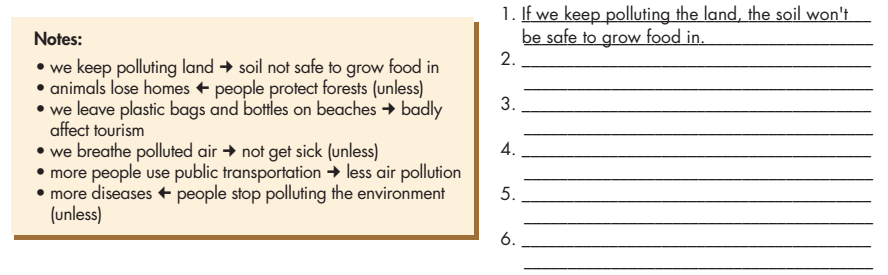 Animals will lose home unless people protect forests.
If we keep leaving plastic bags and bottles on beaches, it’ll badly affect tourism
If we breathe polluted air, we’ll get sick.
If more people use public transportation, there will be less air pollution.
There will be more diseases if people keep polluting the environment.
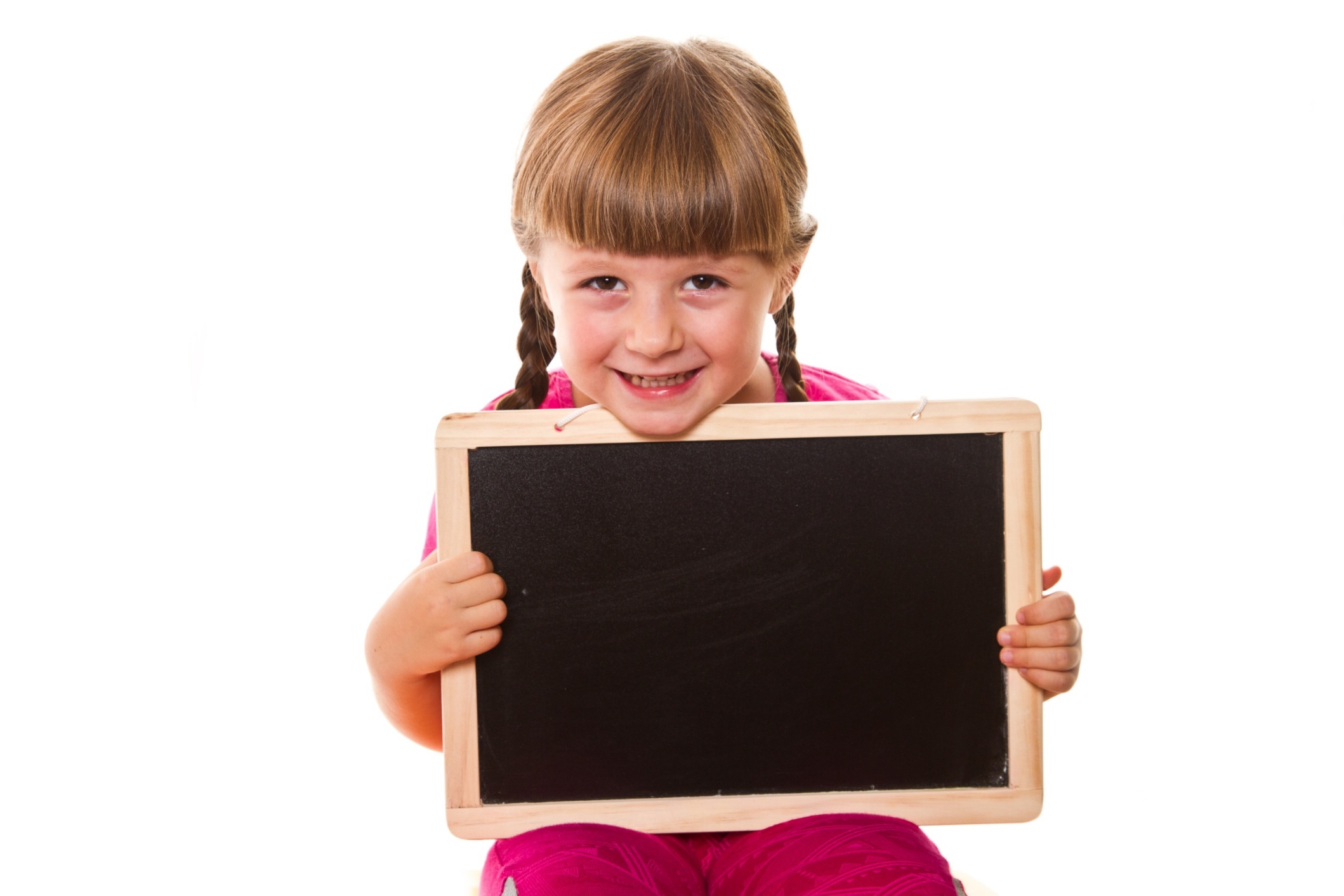 Production:
Speaking
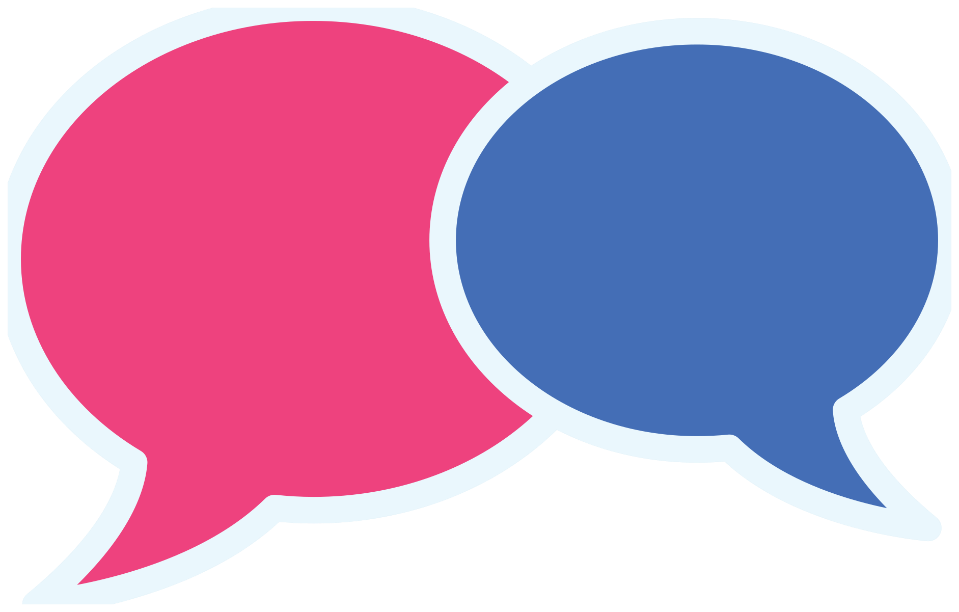 Work in pairs
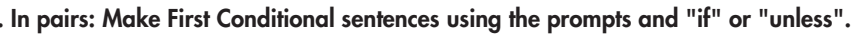 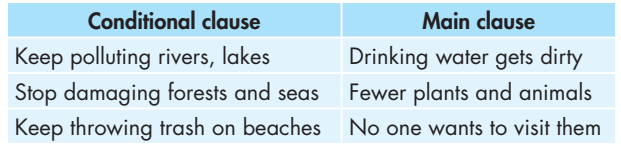 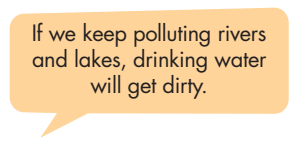 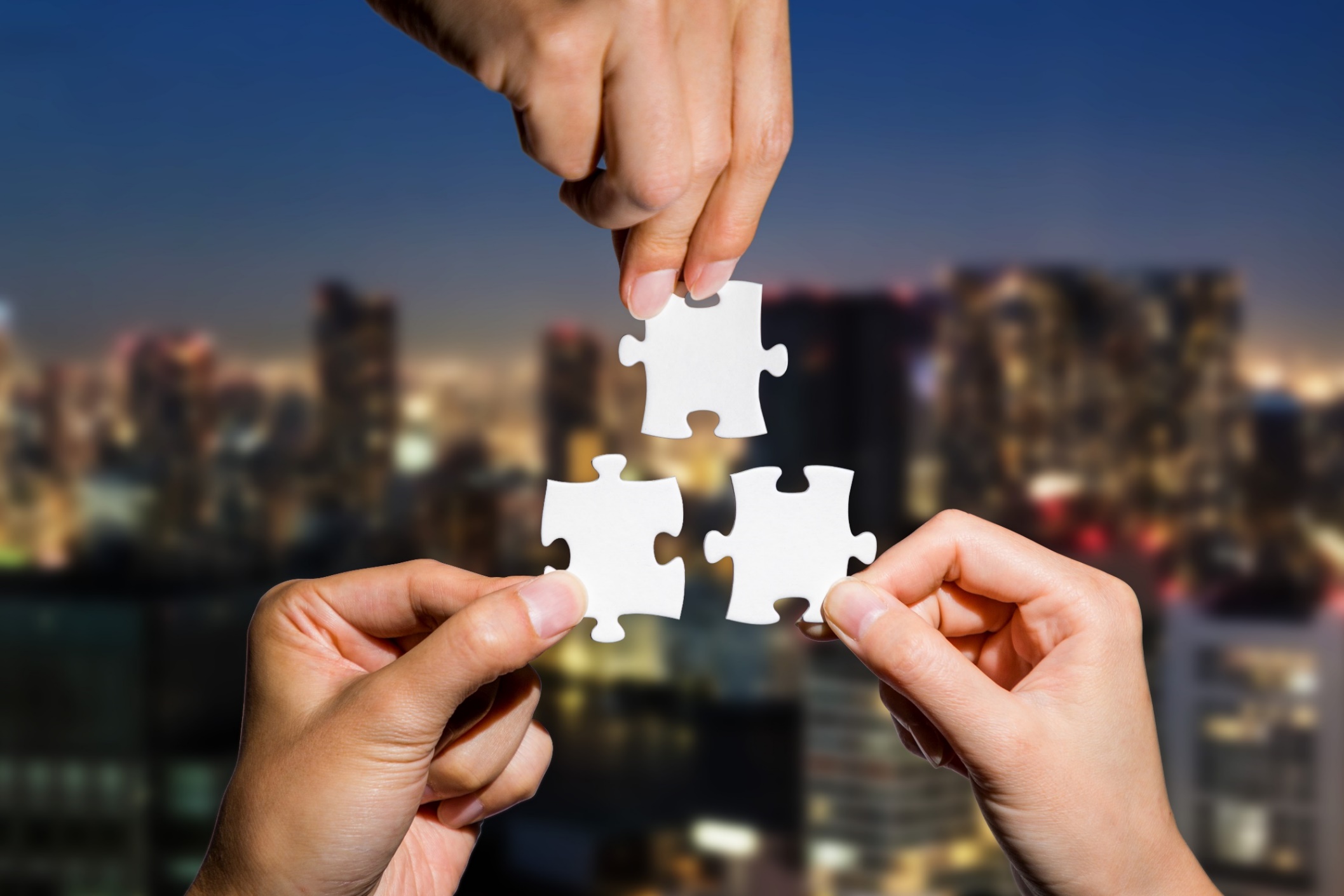 CONSOLIDATION
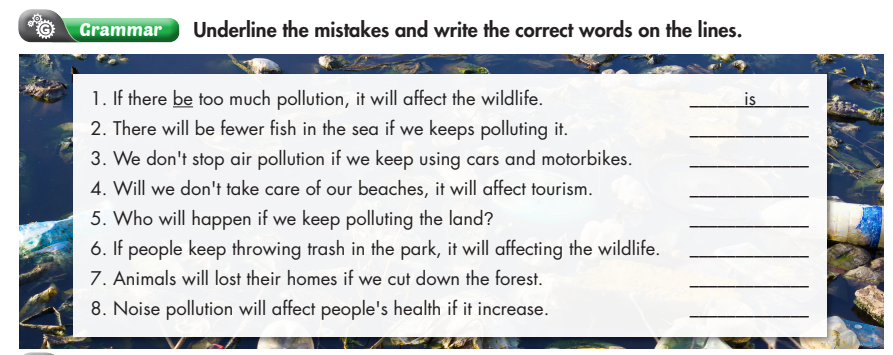 keep
won’t
if
what
affect
trees
increases
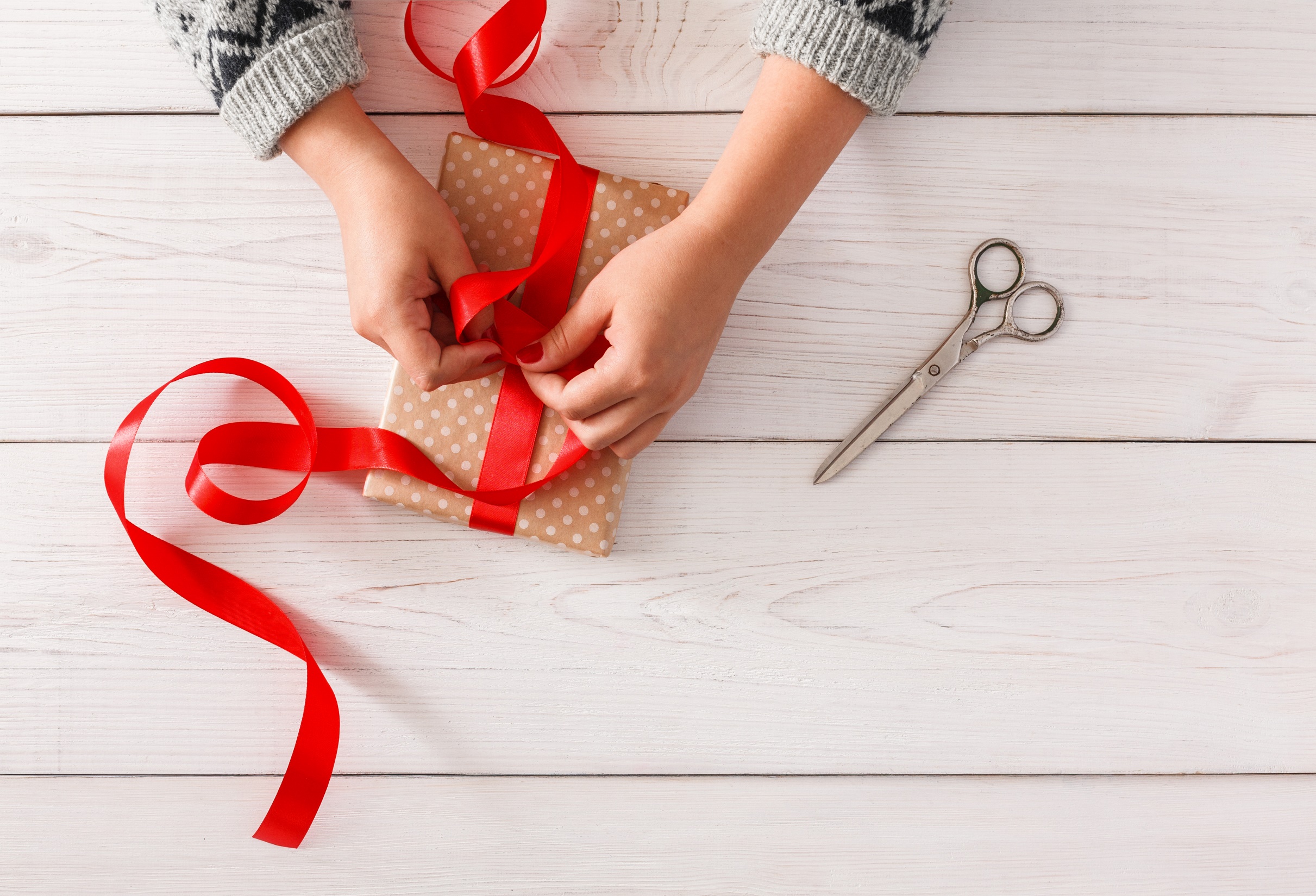 WRAP-UP
Today’s lesson
Grammar: 
We use First Conditional to talk about future situations we think are real or will happen and their result.
Speaking:
Make First Conditional sentences with the given prompts.
Homework
Make five sentences using First Conditional.
Do the exercises in WB: Grammar (page 15).
Play the consolidation games in Tiếng Anh 8 i-Learn Smart World DHA App on www.eduhome.com.vn
Do the exercises in Tiếng Anh 8 i-Learn Smart World Notebook, page 22.
- Prepare: Lesson 1 – Pronunciation and Speaking (pages 26 & 27 – SB).
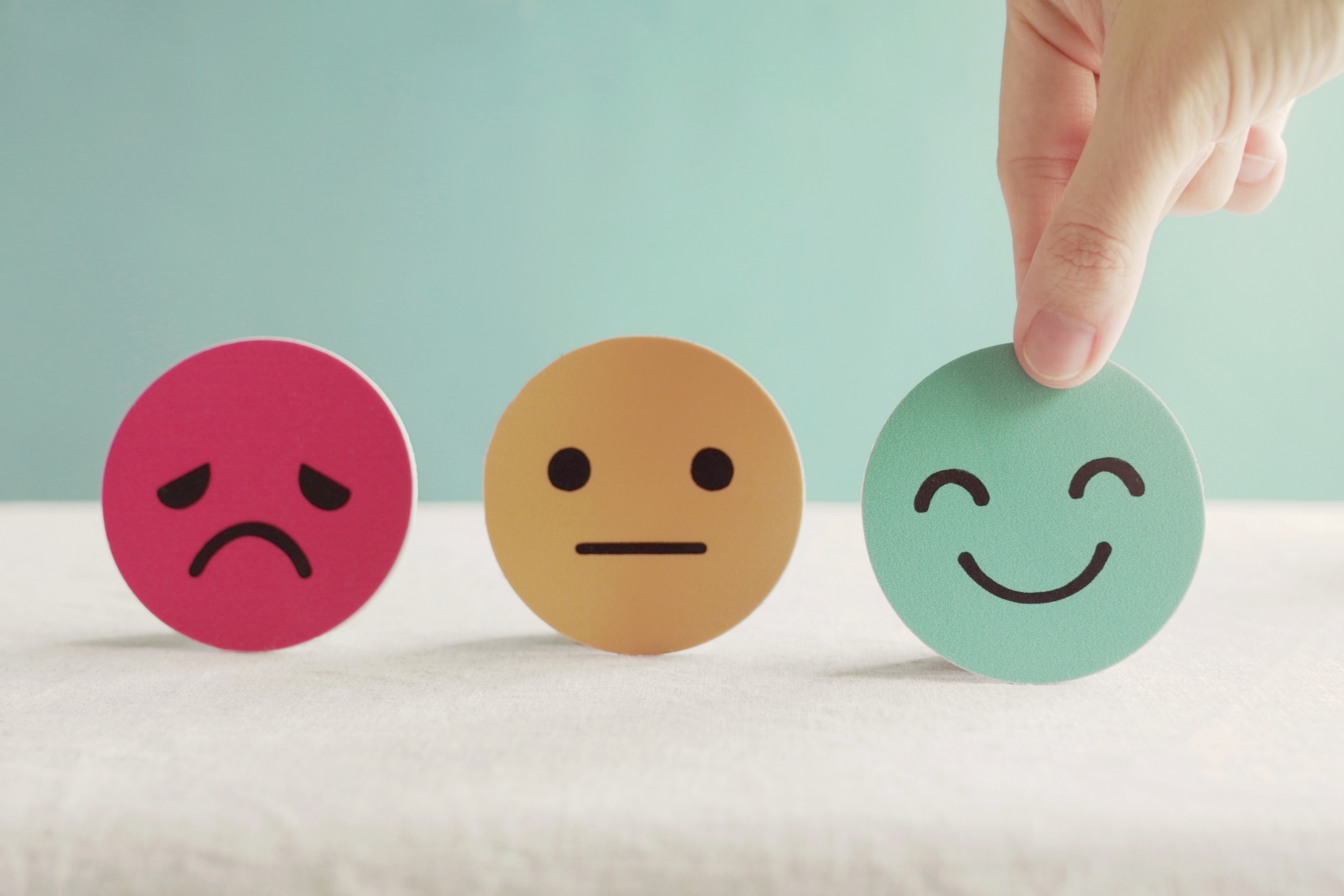 Lesson 3
Stay positive and have a nice day!